English Class
I want to be a baseball player.
What do you want to be?
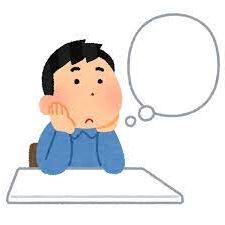 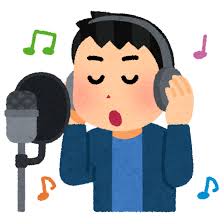 You
What do you want to be?
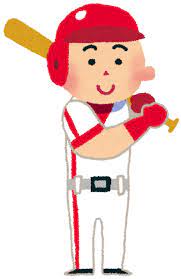 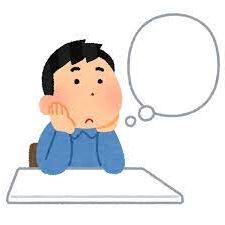 You
What do you want to be?
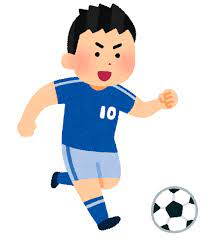 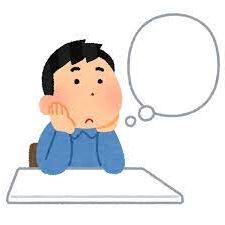 You
What do you want to be?
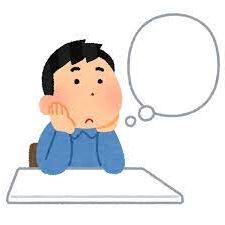 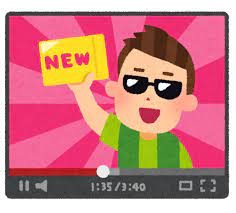 You
What do you want to be?
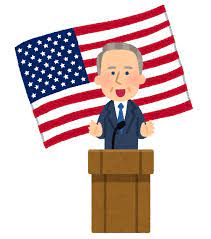 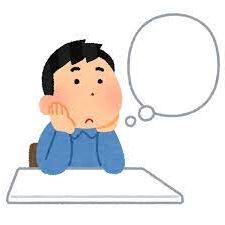 You
What do you want to be?
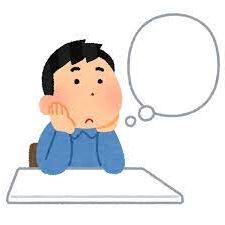 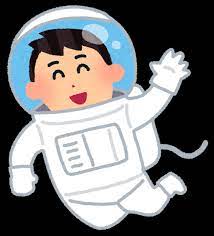 You
What do you want to be?
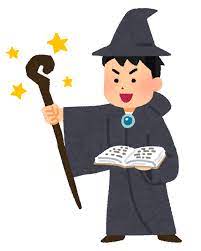 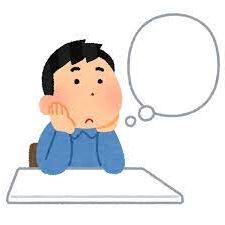 You
何を聞いている？
What do you want to be?
あなたは何になりたいですか？
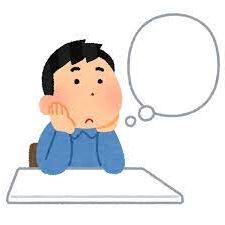 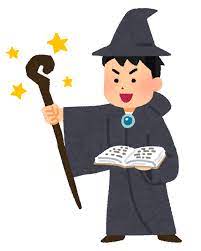 I want to be a magician.
私は魔法使いになりたいです。
今日のターゲット！
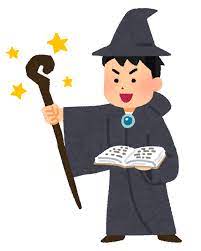 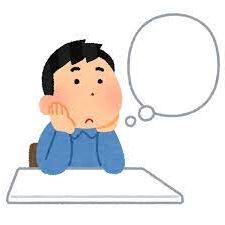 I want to be a magician.
私は魔法使いになりたいです。
want to be「～になりたいです」
What do you want to be?
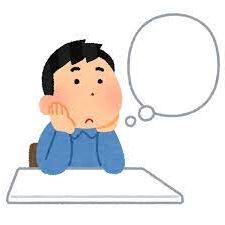 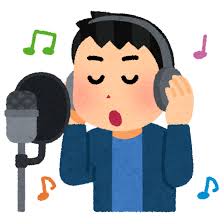 I want to be a singer.
What do you want to be?
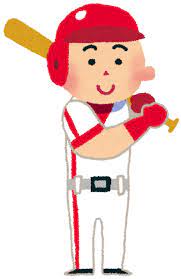 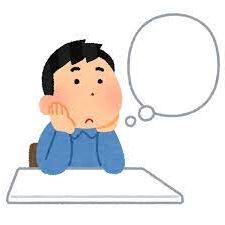 I want to be a baseball player.
What do you want to be?
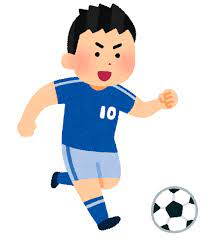 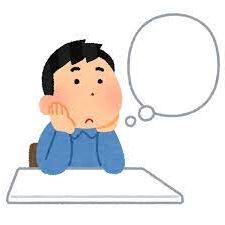 I want to be a soccer player.
What do you want to be?
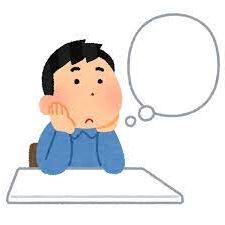 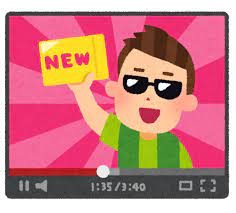 I want to be a You tuber.
What do you want to be?
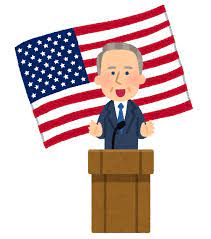 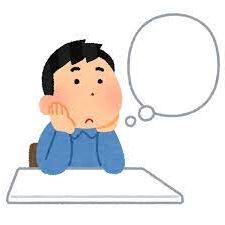 I want to be a president.
What do you want to be?
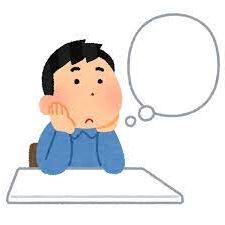 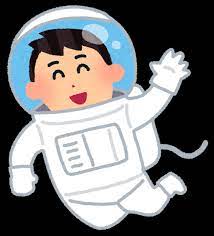 I want to be an astronaut.
今日のターゲット！
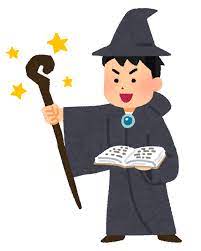 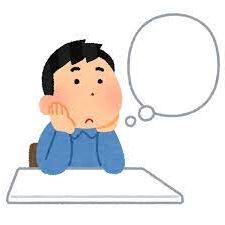 I want to be a magician.
私は魔法使いになりたいです。
want to be「～になりたいです」